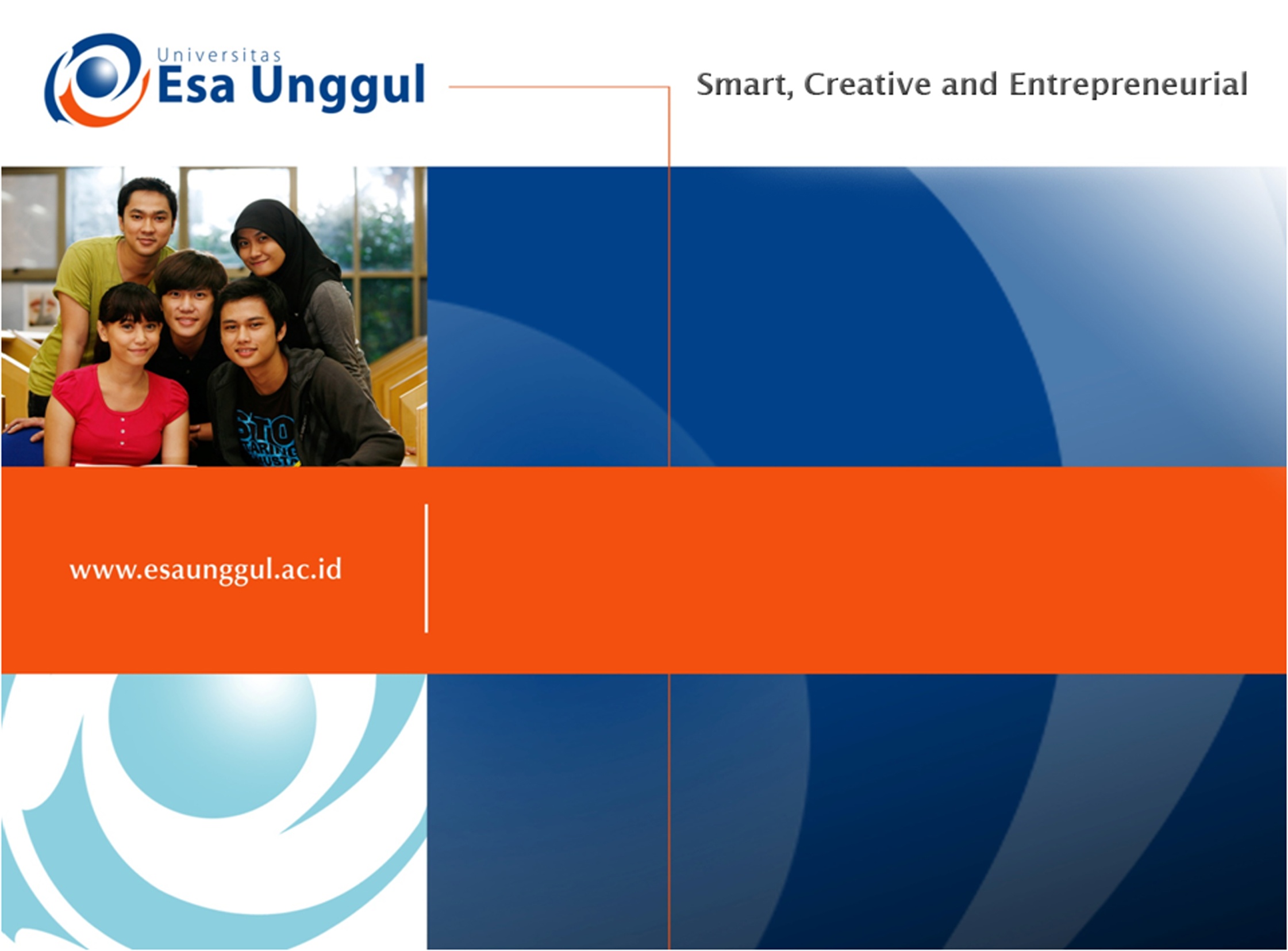 KONTRAK KULIAH MATAKULIAH PENGANTAR PROSES PERENCANAAN
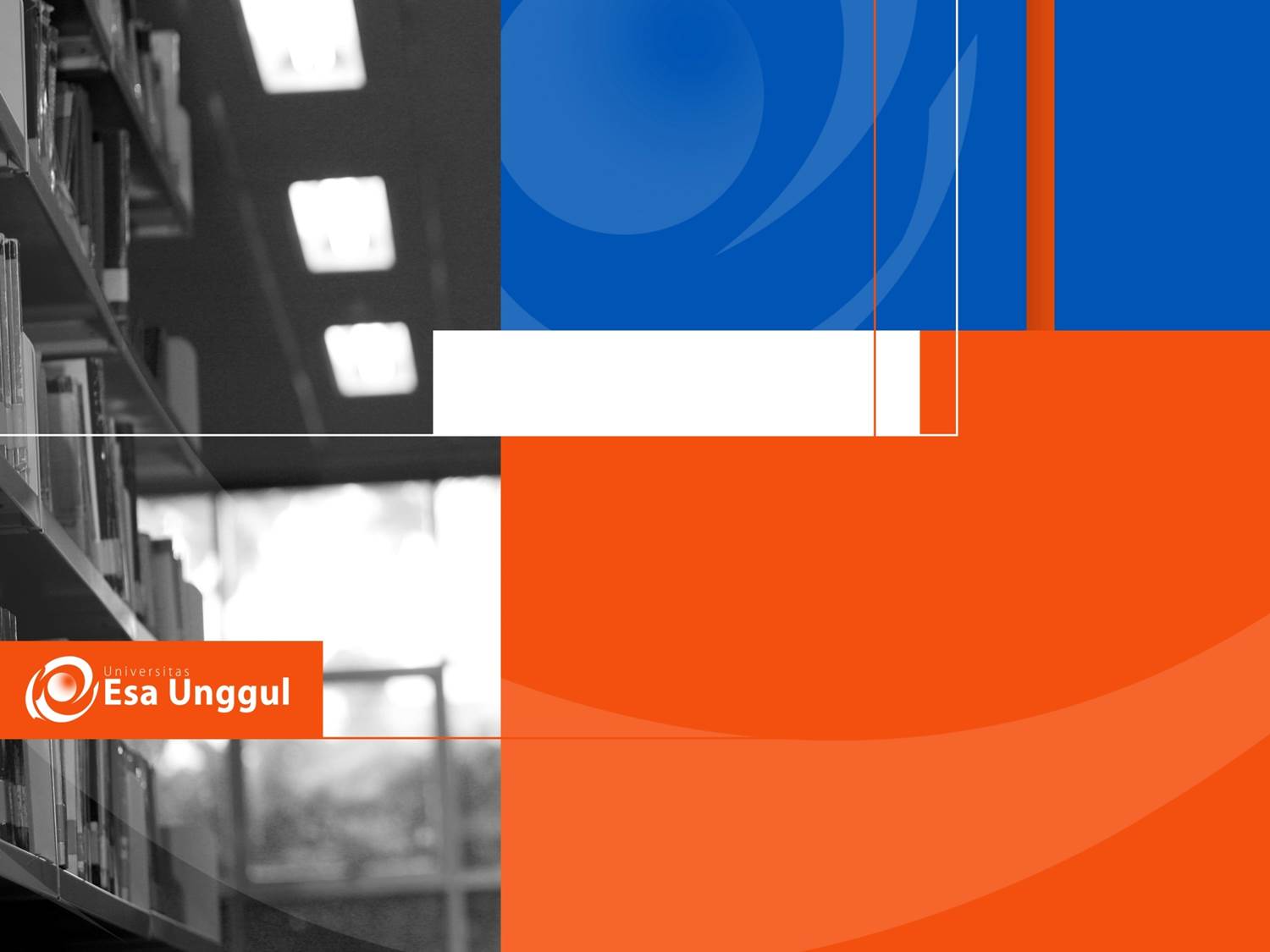 OUTLINE
Latar Belakang
Tujuan
Sasaran
Satuan Acara Perkuliahan (SAP)
Metode Pembelajaran
Tugas Individu dan Tugas Kelompok
Evaluasi Pembelajaran
Referensi
LATAR BELAKANG
Permasalahan dan isu terkait dengan wilayah dan perkotaan tidak dapat diselesaikan dengan solusi-solusi yang bersifat praktis dan normatif. 
Perlu adanya tahapan perencanaan yang tepat untuk menghasilkan alternatif dan solusi
Perencanaan wilayah dan kota memerlukan proses perencanaan dan belajar dari teori-teori perencanaan yang berkembang
Pemahaman terhadap penggunaan teori perencanaan menjadi sangat penting sebelum melakukan proses perencanaan. Hal ini untuk menentukan pihak-pihak yang terlibt, scope perencanaan, dan output yang harus dicapai
Kemudian pemahaman proses perencanaan diperlukan untuk mengetahui tahapan input, proses, dan output yang perlu dilakukan. Hal ini dikarenakan perencanaan sebagai sistem konseptual, seperti dalam buku Chadwick (1978)
Dalam matakuliah ini akan dijabarkan hal-hal apa saja yang diperlukan dalam input. Kemudian kegiatan apa saja selama proses dan dari input maupun proses tersebut otput apa yang akan dihasilkan
TUJUAN
1. Mahasiswa mampu memahami jenis-jenis konsep dan teori perencanaan dan juga menkaitkan konsep dan teori perencanaan tersebut dengan perencanaan wilayah dan kota di Indonesia 
1. Mahasiswa mampu memahami dan mengimplementasikan proses perencanaan pada penyusunan dokumen perencanaan
SASARAN
PENYAMPAIAN MATERI:
Evolusi teori dan konsep perencanaan
Identifikasi masalah dan tujuan perencanaan
Jenis data, informasi, teknik, metode, dan juga peranan data
Teknis survey 
Teknik dan jenis analisis
Kaitan pendekatan perencanaan terhadap produk perencanaan di Indonesia
Kaitan proses perencanaan dalam produk perencanaan di Indonesia termasuk alternatif solusi
SATUAN ACARA PERKULIAHAN (SAP)
SATUAN ACARA PERKULIAHAN (SAP)
METODE PEMBELAJARAN
Penyampaian Materi
Diskusi
Tanya Jawab
Feedback
TUGAS INDIVIDU DAN TUGAS KELOMPOK
Tugas Individu akan diberikan setiap akhir sesi perkuliahan
Tugas kelompok akan diberikan pada pertemuan ke-8. Kemudian dipresentasikan pada pertemuan ke-14
EVALUASI PEMBELAJARAN
Kehadiran = 10 %
Tugas Individu = 10 %
Tugas Kelompok = 15%
UTS = 30 %
UAS = 35 %
REFERENSI
Alexander, E.R. (1988). Approaches to Planning: Introducing Current Planning Theories, Concepts, and Issues, New York: Gordon and Breach Science Publishers.
Faludi, A. (1971). Planning Theory, Oxford: Pergamon.
Healey, P. (1982). Planning Theory, New York: Pergamon Press.
Healey, P (1997). Planning Theory, Luigi Mazza: Milano.
Hendler, S. (1995). A Reader in Planning Ethics, Centre for Urban Policy Research: New Jersey.
Levy, John M. (1997). Contemporary Urban Planning,  Prentice Hall, New jersey
Ratcliffe, J. (1975). An Introduction to Town and Country Planning, London: Hutchinson, Ltd.
Stein, J.M. (1995). Classic Reading in Urban Planning, New York: McGraw-Hill, Inc.
Sutcliffe, A. (1980). The Rise of Modern Planning, London: Mansell.
George Chadwick, A System View of Planning, Pergamon Press,Oxford, 1971. 
Djoko Sujarto, Beberapa Pengertian Perencanaan Fisik, PT. Bharata Karya Aksara, Jakarta, 1985.
Anthony Catanese, Introduction to Urban Planning, Mc Graw Hill, New York, 1979.
Brian Mc Loughlin, Urban and Regional Planning: A System Approach, Faber and Faber, 1972.
PERATURAN PERUNDANGAN
Undang-Undang No.26 Tahun 2007 tentang Penataan Ruang
Peraturan Pemerintah Nomor 13 Tahun 2017 tentang Perubahan Atas Peraturan Pemrintah Nomor 26 Tahun 2008 tentang Rencana Tata Ruang Wilayah Nasional (RTRWN)
Peraturan Menteri Agraria dan Tata Ruang/Kepala Badan Pertanahan Nasional Nomor 1 Tahun 2018 tentang Pedoman Penyusunan Rencana Tata Ruang Wilayah Provinsi, Kabupaten, dan Kota
Peraturan Menteri Agraria dan Tata Ruang/Kepala Badan Pertanahan Nasional Republik Indonesia Nomor 16 Tahun 2018 tentang Pedoman Penyusunan Rencana Detail Tata Ruang dan Peraturan Zonasi Kabupaten/Kota
terimakasih